Codiseño HW/SW en System-on-Chip programable de última generación
Trabajo Fin de Grado
Grado en Ingeniería de las Tecnologías de Telecomunicación
Jesús Fernández Manzano
2
Índice
Introducción
Estado del arte
Revisión del sistema de desarrollo
Preparación del sistema
Descripción de la solución
Desarrollo de la aplicación de ejemplo
Trabajos futuros y conclusiones
3
Introducción (Motivación)
Nuevas aplicaciones con requisitos muy diferentes
Necesidad de PSoC para cumplirlos todos
Microcontrolador

Flexibilidad
Bajo coste
Desarrollo rápido
Lógica programable

Procesamiento en paralelo
Manipulación señales analógicas
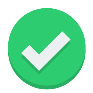 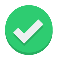 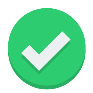 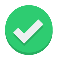 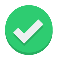 4
Introducción (Objetivos)
Codiseño HW/SW en un Zynq-7000 AP SoC de Xilinx
Explicación de cómo llevar a cabo un codiseño
Aplicación de ejemplo para mostrarlo, tratando varios tipos de comunicaciones:
En tiempo real
Control en tiempo de ejecución de la FPGA
Acceso desde software a GPIOs conectados a la FPGA
5
Estado del arte
Evolución de los procesadores
6
Estado del arte
Evolución de los procesadores: SoC
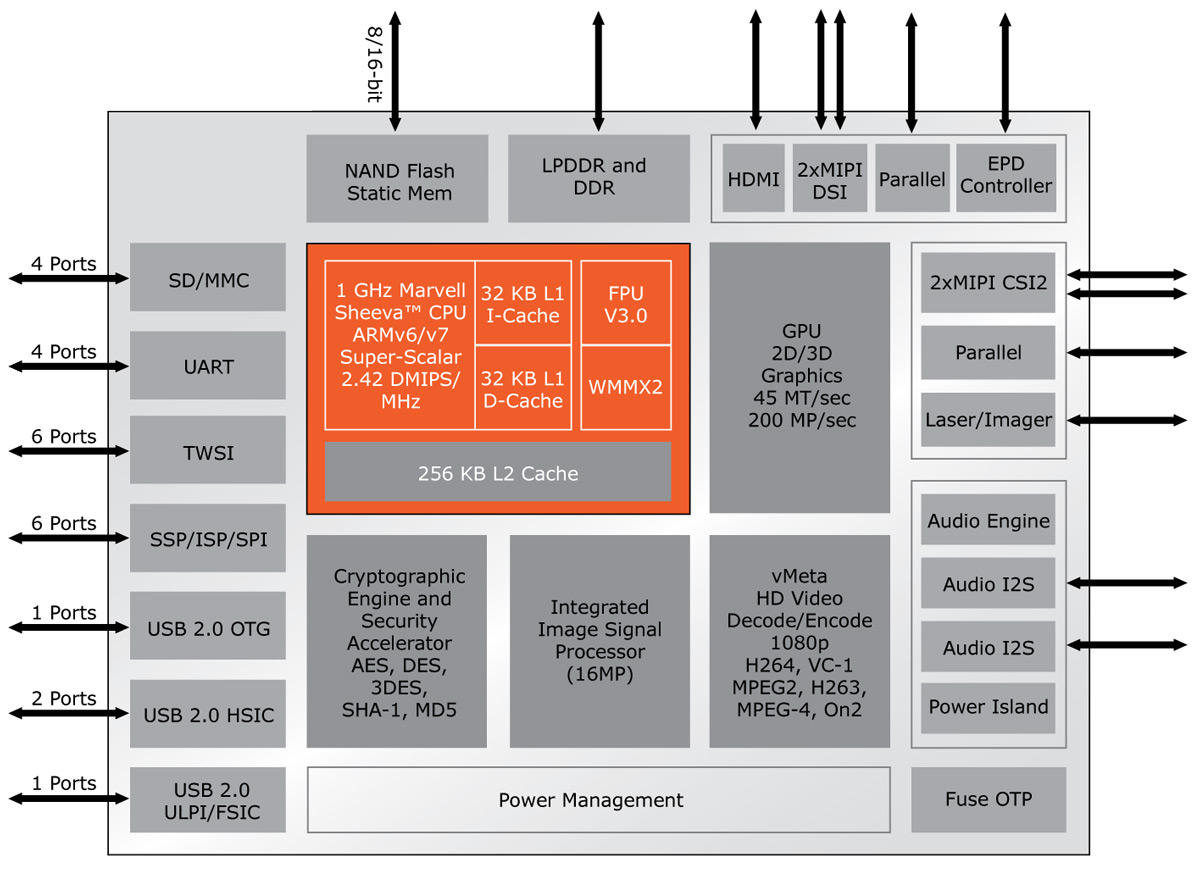 7
Estado del arte
Evolución de la lógica programable
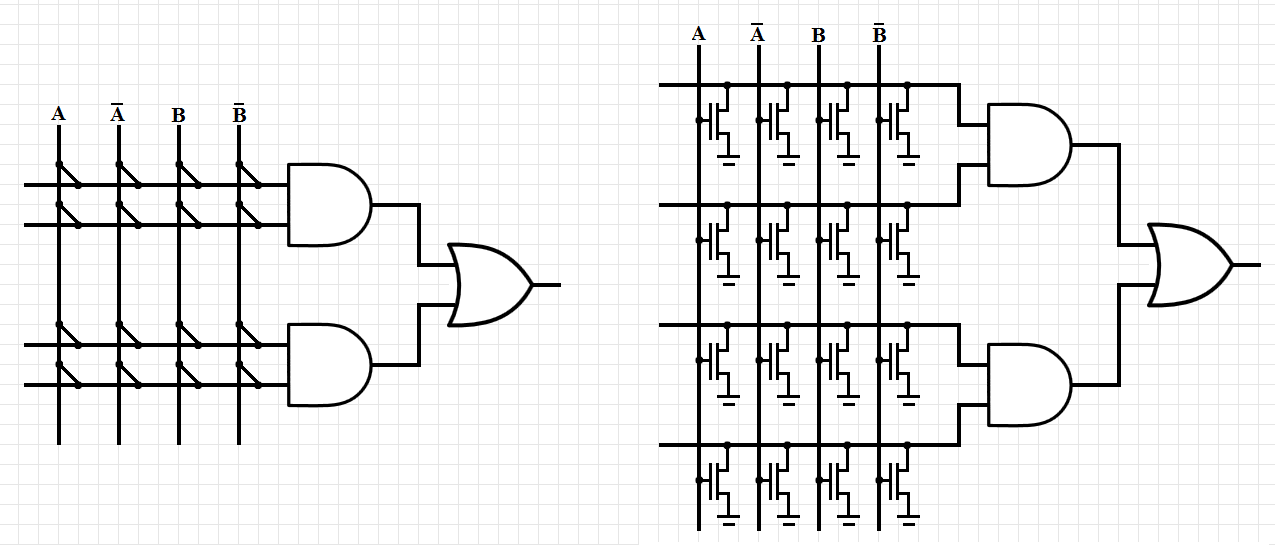 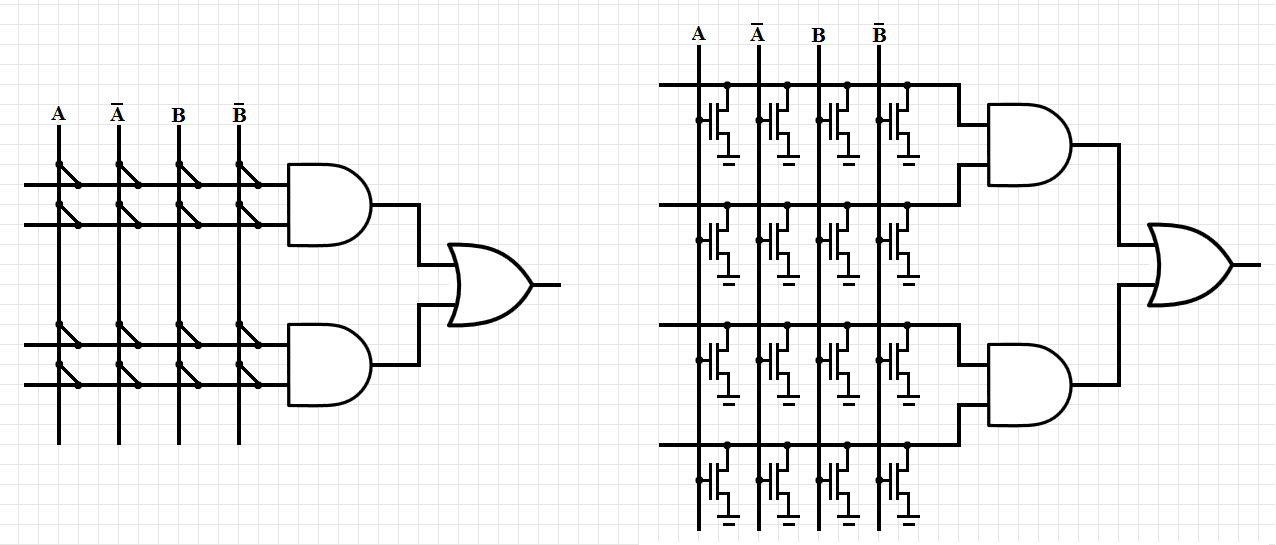 8
Estado del arte
Evolución de la lógica programable
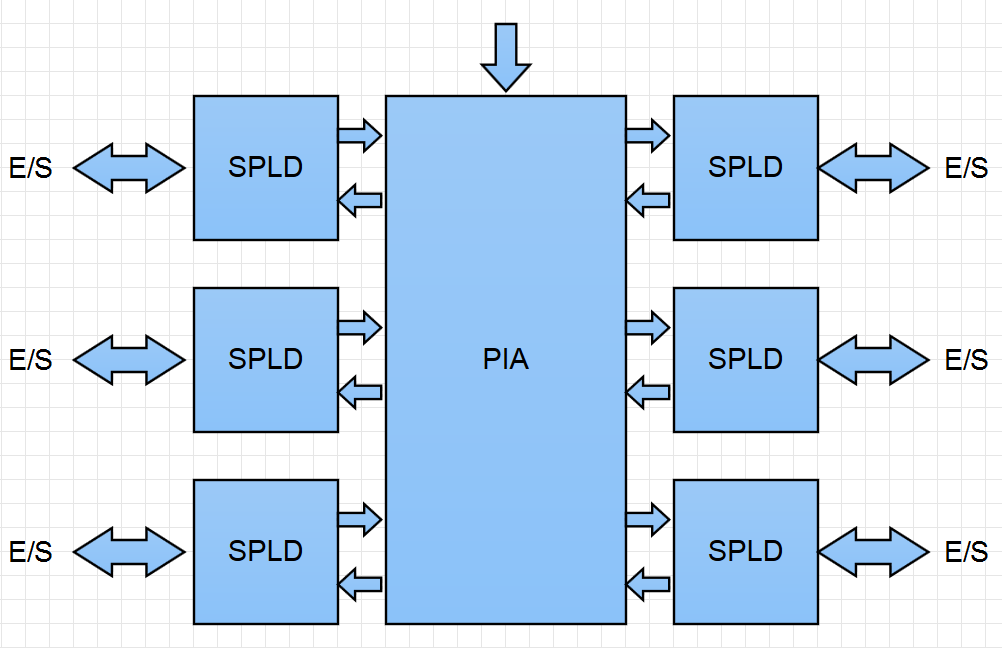 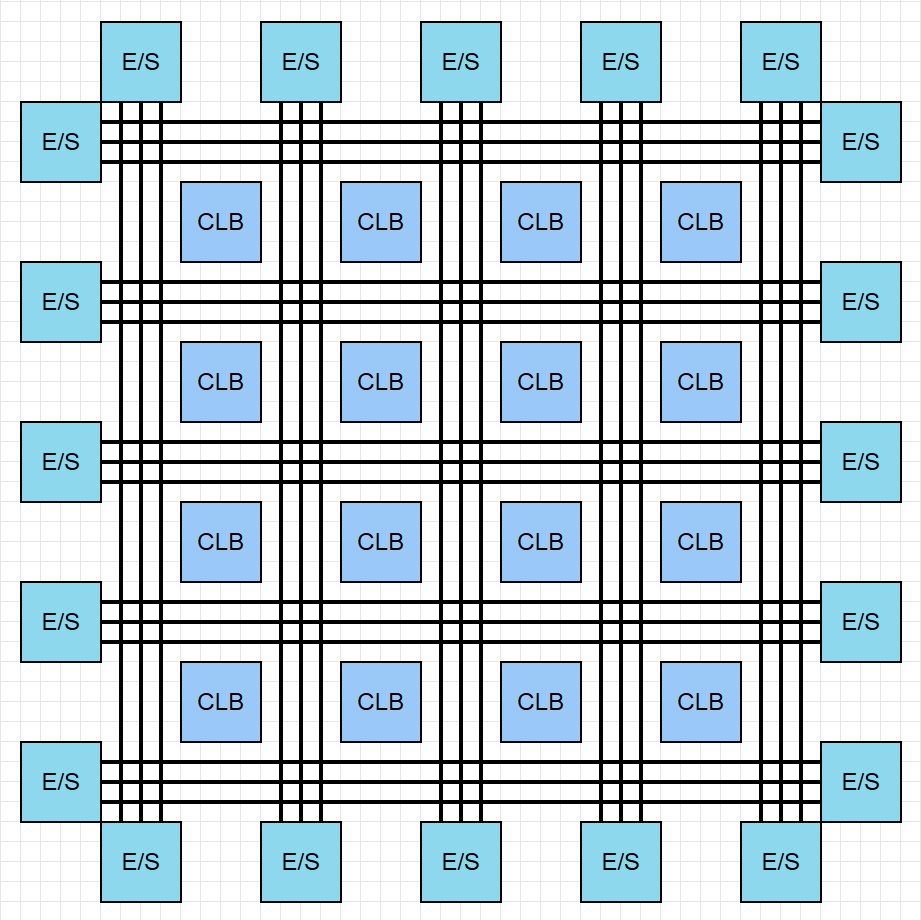 9
Estado del arte
10
Revisión del sistema de desarrollo
[Speaker Notes: El PS y la PL están en dominios de alimentación separados, lo que permite al usuario el apagado de la PL si se requiere. Los procesadores del PS siempre arrancan primero, permitiendo una configuración de la PL desde el software. Esta configuración puede hacerse al arranque o en cualquier punto en el futuro. Además, la PL puede ser parcial o totalmente reconfigurada.]
11
Revisión del sistema de desarrollo
Seguridad: Autenticación RSA, AES y SHA-256-bit cifrado y autenticación para Secure Boot
Zynq-7020
12
Revisión del sistema de desarrollo
ZedBoard
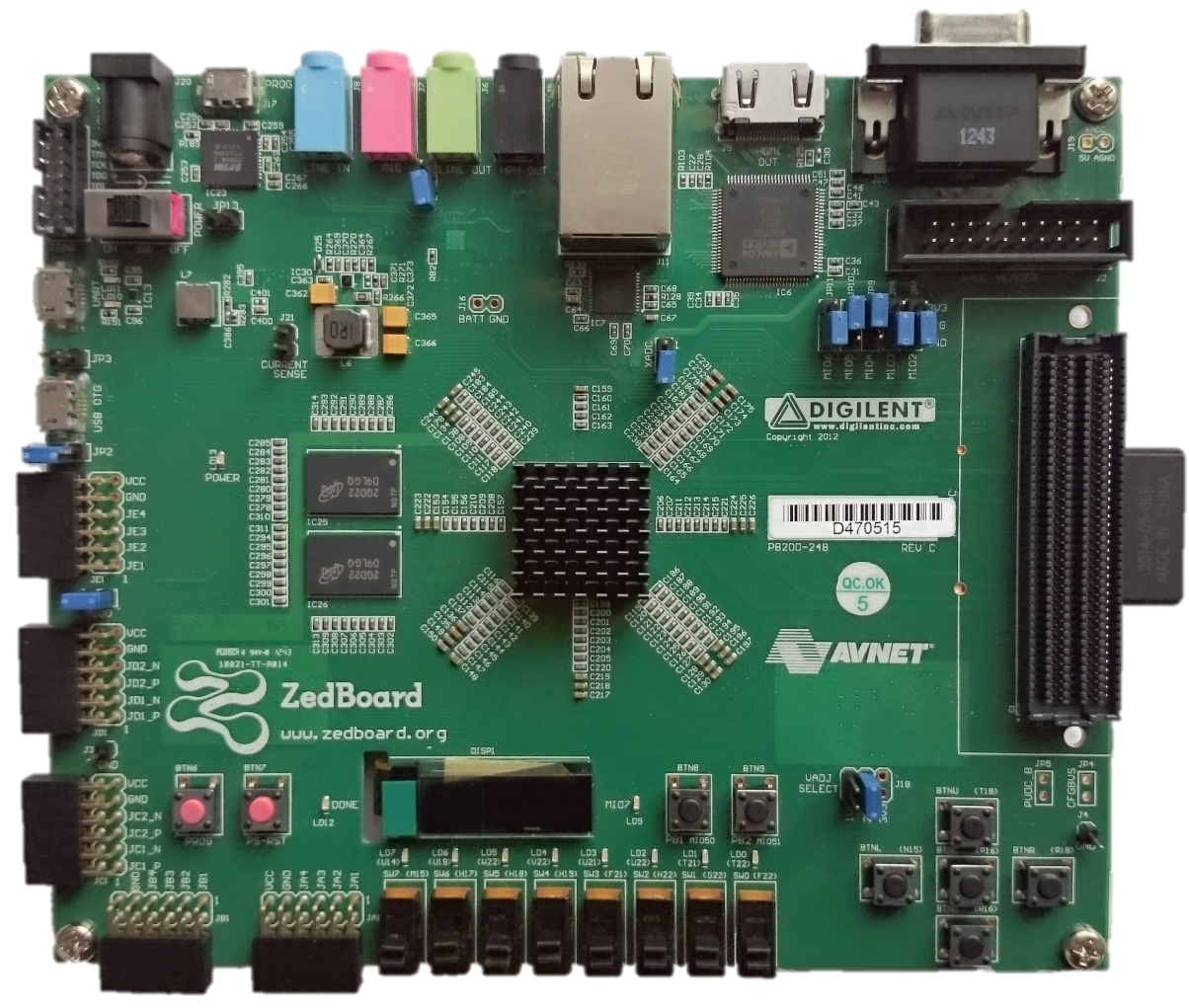 13
Preparación del sistema
¿Sistema operativo?
[Speaker Notes: En estos diseños se trata directamente con el hardware, accediendo a los registros, moviendo y operando datos directamente
puede programar directamente en C sin tener que bajar al lenguaje ensamblador lo que ahorra mucho tiempo y agiliza el proceso
Además Linux es un sistema operativo de código abierto, disponible en varias distribuciones y también puede ser compilado desde su repositorio. Gracias a esto, se pueden seleccionar los módulos que se quieren compilar y no es obligatorio construirlo entero, lo que viene muy bien en sistemas embebidos donde solo se necesitan funciones mínimas.]
14
Preparación del sistema
Elección del SO
1) Xilinx Linux
15
Preparación del sistema
Elección del SO
2) Arch Linux ARM
16
Preparación del sistema
Elección del SO
3) PetaLinux
17
Preparación del sistema
Elección del SO
4) Xillinux
18
Descripción de la solución
Xillinux
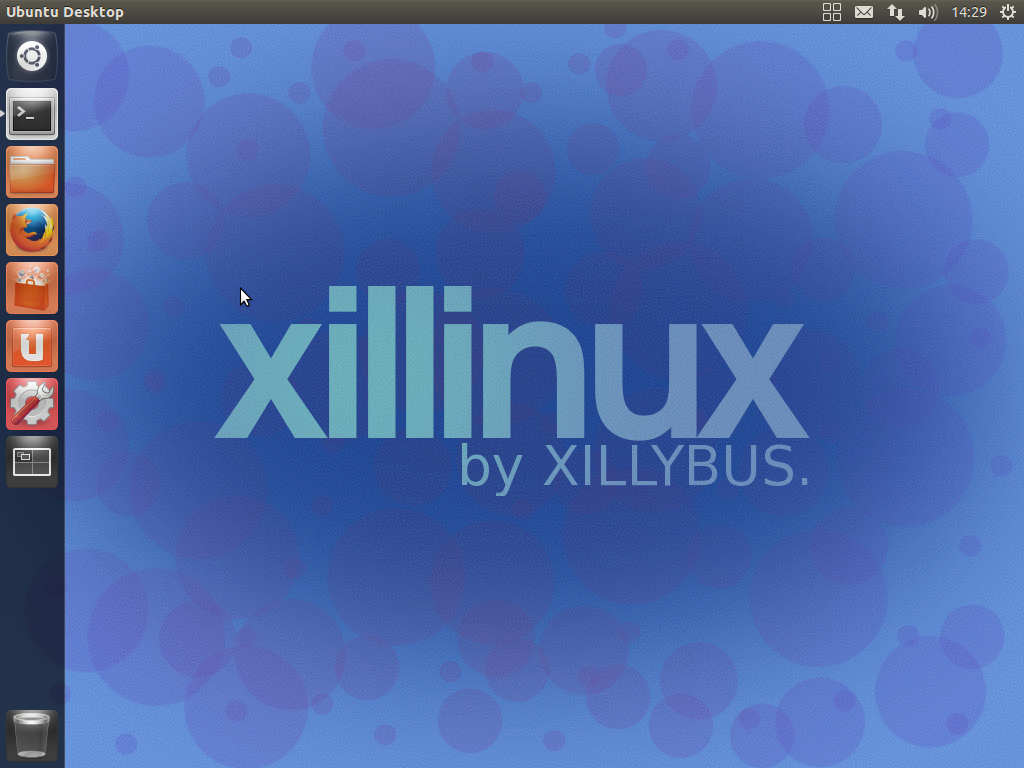 [Speaker Notes: También se puede controlar por consola por el puerto USB UART]
19
Descripción de la solución
Xillybus
full
FIFO
Xillybus
IP core
PS (host)
wr_en
data
A la lógica de la aplicación
AXI bus
empty
FIFO
rd_en
data
[Speaker Notes: La FIFO tiene libertad en cuanto a anchura y profundidad de acuerdo a los requisitos de la aplicación.

Esta configuración libera al desarrollador de la necesidad de manejar el tráfico con el host. Sencillamente, Xillybus comprueba las señales empty/full e inicia la transferencia de datos hasta que la FIFO se llene o se vacíe, según la dirección del tráfico.]
20
Descripción de la solución
Xillybus
Hacia la FPGA
Aplicación Linux
/dev/xillybus_file
fopen()
fread/fwrite()
fclose()
[Speaker Notes: La aplicación en el host interactúa con ficheros de dispositivo que se comportan como las tuberías de Linux. Se pueden abrir, leer y escribir como cualquier otro fichero, pero se parecen más a tuberías entre procesos o a flujos TCP/IP. La única diferencia para el programa ejecutándose en el host es que el otro extremo no es un proceso, sino una FIFO en la FPGA.

El driver soporta cualquier configuración del IP core de Xillybus. Los flujos y sus atributos son autodetectados por el driver cuando se carga en el sistema operativo del host y se crean los ficheros del dispositivo asociados. Estos ficheros se encuentran en /dev/xillybus_nombre

Al mismo tiempo, cuando el driver se carga, se reservan buffers DMA en la memoria del host y se informa a la FPGA de sus direcciones. Estos buffers y sus tamaños son independientes para cada flujo de datos]
21
Descripción de la solución
Señales host-FPGA
Xillybus
FIFO
bus_clk
 open
 data
full                wren
clk                   dout
rst                empty
din                   rden
wren                  full
A la lógica de aplicación
AXI bus
22
Descripción de la solución
Señales FPGA-host
Xillybus
FIFO
clk                  dout
rst               empty
din                 rden
wren                full
data          bus_clk
empty           open
rden               
eof
AXI bus
A la lógica de aplicación
23
Descripción de la solución
Codiseño HW/SW
Audio IN
PL
PS
PL
Audio OUT
Control
Datos
Audio IN
PL
PS
PL
Audio OUT
Filtrado
FFT
24
Descripción de la solución
Codiseño HW/SW
ZedBoard
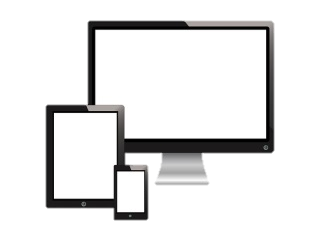 Servidor web
Linux
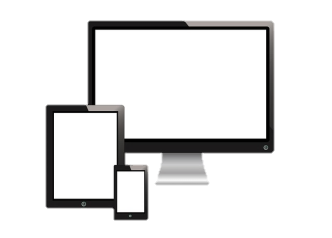 PL
Websockets
HTML5, CSS3   y Javascript
Servidor HTTP Apache
Aplicación Web
PHP
Linux
Navegador
Shell script
Xillybus
Dispositivo
AXI Bus
VHDL Verilog
FPGA
25
Descripción de la solución
Espectrograma
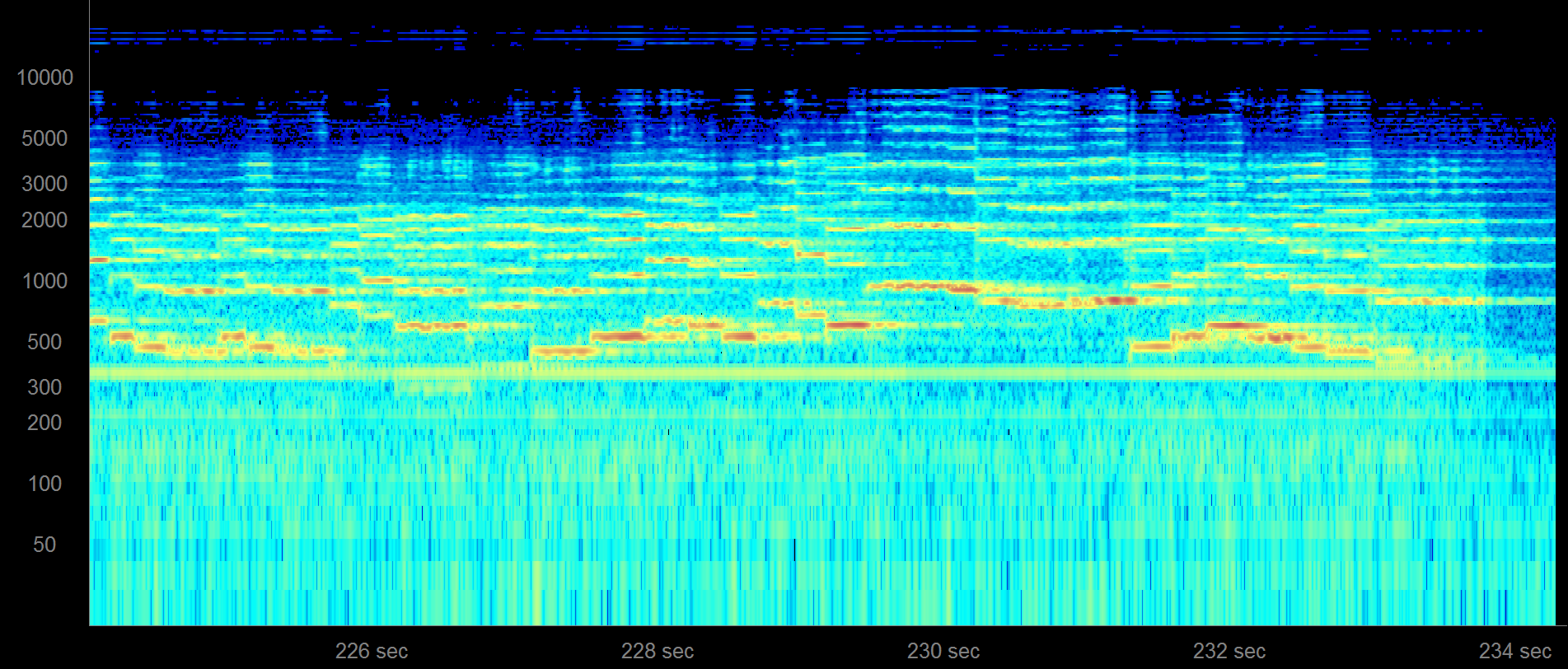 26
Descripción de la solución
Short-Time Fourier Transform
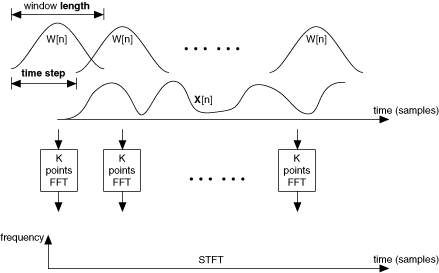 Recoger n muestras
Calcular su FFT
Recoger siguientes n muestras
Calcular su FFT
.
.
.
27
Desarrollo de la aplicación
Desarrollo hardware
PS
Audio OUT
Switch
Audio IN
Xillybus
Audio
FIFO
FIFO
Datos
Control
FFT
Filtro FIR
28
Desarrollo de la aplicación
Desarrollo hardware
Filtro FIR
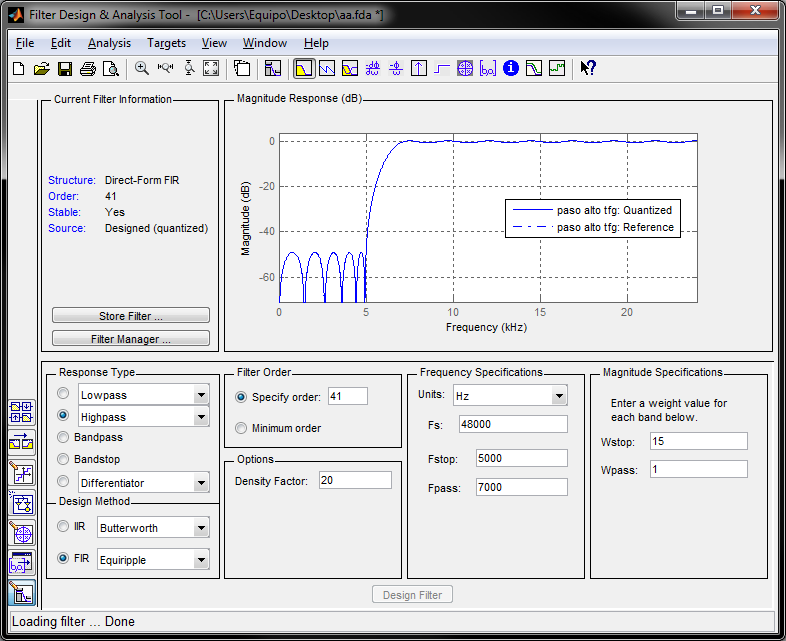 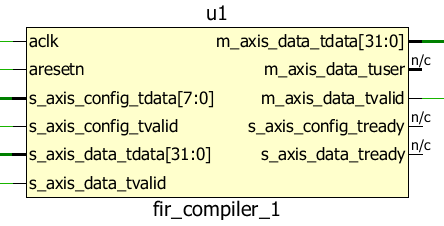 .coe
[Speaker Notes: 3 filtros:
 Paso bajo
 Paso banda
 Paso alto]
29
Desarrollo de la aplicación
Desarrollo hardware
Switch
Señal de control
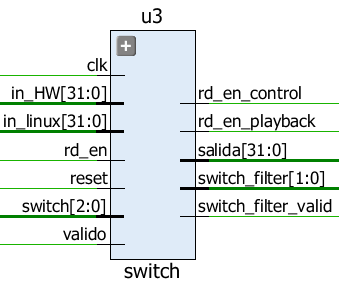 30
Desarrollo de la aplicación
Desarrollo software
apt-get install apache2
apt-get install php5
Ventaja de Xillinux
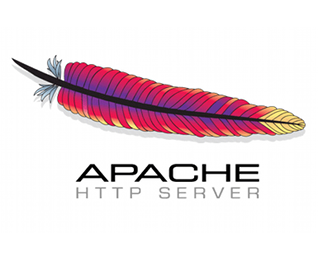 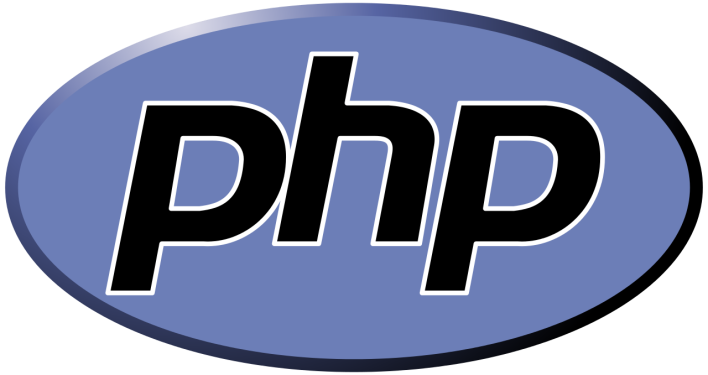 31
Desarrollo de la aplicación
Desarrollo del servidor
<?php
$fichero = fopen("/dev/xillybus_fft", "rb"); 
fread($fichero, 2048);
$grafica = "";
 
for ($i=511; $i >= 0; $i--) {
  $var = fread($fichero, 4);
  $real = two_complement(hexdec(bin2hex($var[1] . $var[0])));
  $img = two_complement(hexdec(bin2hex($var[3] . $var[2])));

  $result = pow($real,2) + pow($img,2);
  $grafica .= $result . " ";
}
 
$sended_text = mask($grafica);
send_message($sended_text); //send data
?>
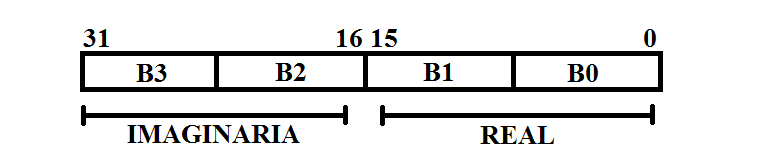 32
4) GPIOs
Desarrollo de la aplicación
Desarrollo del servidor
<?php
   $received_text = $_GET["filtro"]; //filtro es un nº, ej: -> 5 = 00000101
   $fichero = fopen("/dev/xillybus_switch", "wb");
   fwrite($fichero, $received_text);
   fclose($fichero);
?>
echo XX > /sys/class/gpio/export

// Entrada
echo in > /sys/class/gpio/gpioXX/direction

// Salida
echo out > /sys/class/gpio/gpioYY/direction
chmod o+w /sys/class/gpio/gpioYY/value

// Liberar
echo XX > /sys/class/gpio/unexport
33
4) GPIOs (escritura)
Desarrollo de la aplicación
Desarrollo del servidor
<?php
for ($gpio = 65, $salida = ""; $gpio <= 77; $gpio++) {
   $fichero = fopen("/sys/class/gpio/gpio" . $gpio . "/value", "r");
   $salida .= fgets($fichero);
   $salida .= " ";
   fclose($fichero);
}
 
$sended_text = mask($salida);
send_message($sended_text); //send data
?>
<?php	
$received_text = $_GET["leds"]; //leds = 1,0,1,0
$valores = explode(",", substr($received_text, 0));
		
for ($gpio = 61; $gpio <= 64; $gpio++) {
   $fichero = fopen("/sys/class/gpio/gpio" . $gpio . "/value", "w");
   fwrite($fichero, $valores[64-$gpio]);
   fclose($fichero);
}
?>
34
Desarrollo de la aplicación
Desarrollo del cliente
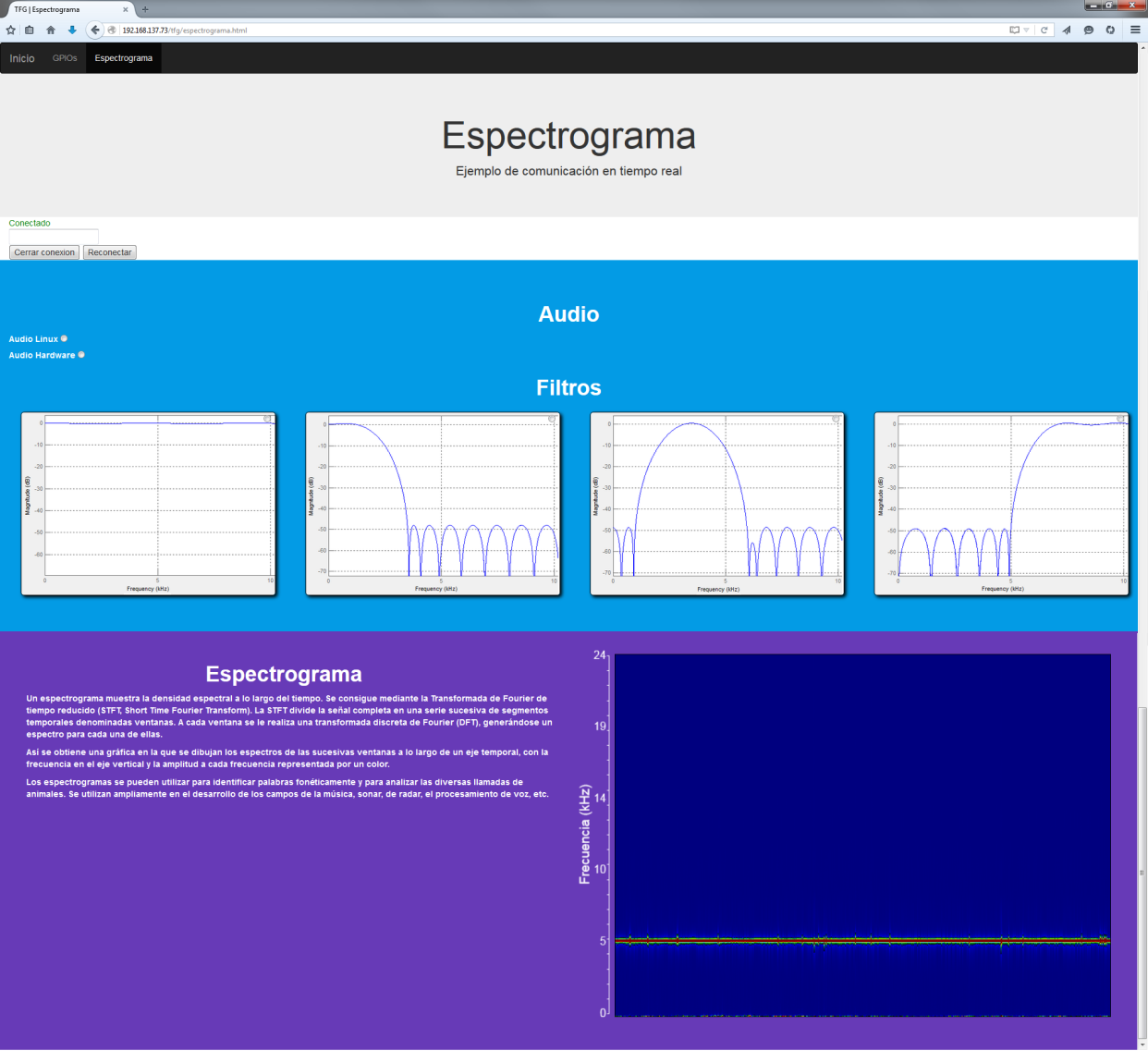 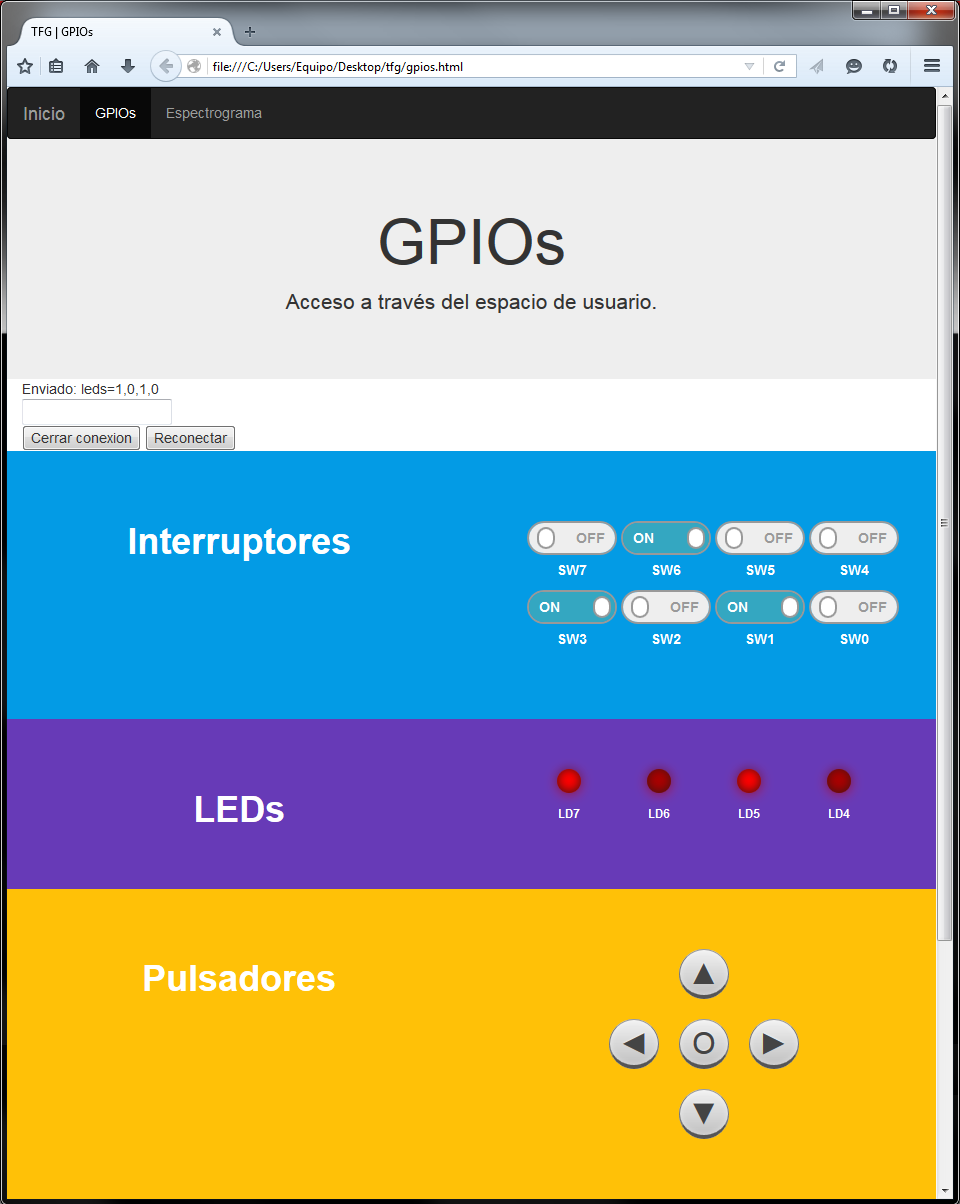 35
Conclusiones
Se ha hecho un recorrido de la evolución de los procesadores y lógica programable para entender el estado actual de los PSoC. 

Zynq 7020 y ZedBoard para ilustrar un codiseño HW/SW.

Importante la documentación previa, ha hecho posible encontrar Xillinux para simplificar el problema.

Xillybus permite comunicar HW y SW de una forma sencilla, rápida y poco propensa a errores.

Aplicación de ejemplo que abarca muchas áreas: electrónica, procesamiento de señales, Linux y desarrollo web.

PSoC permiten muchas posibilidades. La inclusión de un servidor web como en este trabajo abre muchas oportunidades al mercado IoT.
36
Trabajos futuros
Continuando con el ejemplo:
Recarga dinámica de coeficientes de filtros en el IP core del filtro FIR.

Incluir una función ventana para mejorar la STFT.

Tamaño de la FFT configurable, no solo a 1024 puntos.

Monitorización de GPIOs mediante interrupciones.

Incluir tratamiento de errores.
37
Trabajos futuros
Enfocado en el codiseño, sin continuar con el ejemplo:
Usar nueva versión de Xillybus que incluye más ancho de banda.

Aplicación de coprocesamiento/aceleración hardware.

Sistema de depuración para Xillybus.
38
FIN
¿Preguntas?
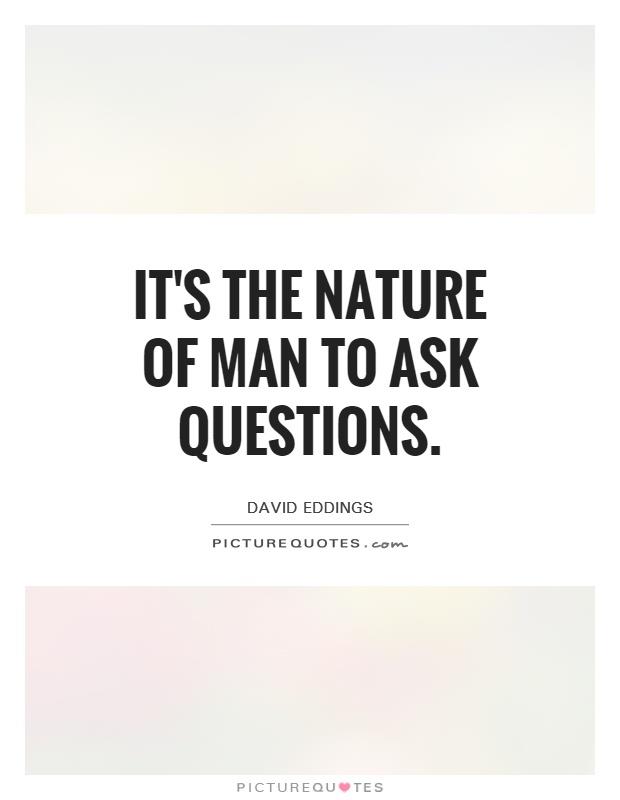 39
Desarrollo de la aplicación
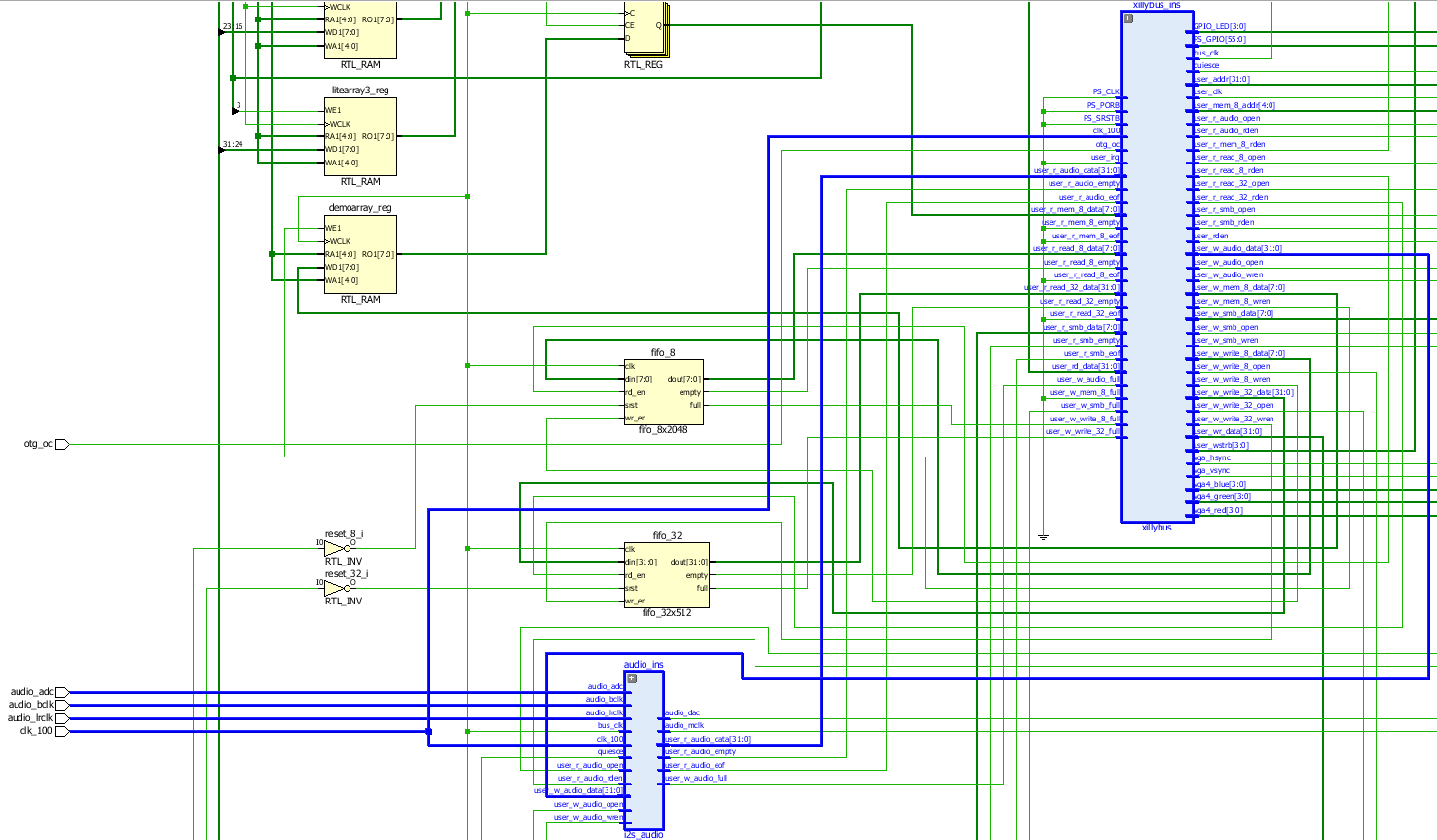 [Speaker Notes: 3 filtros:
 Paso bajo
 Paso banda
 Paso alto]
40
Desarrollo de la aplicación
I2S -> Palabra de 32 bits
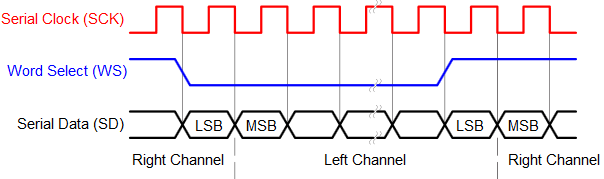 [Speaker Notes: 3 filtros:
 Paso bajo
 Paso banda
 Paso alto]
41
Desarrollo de la aplicación
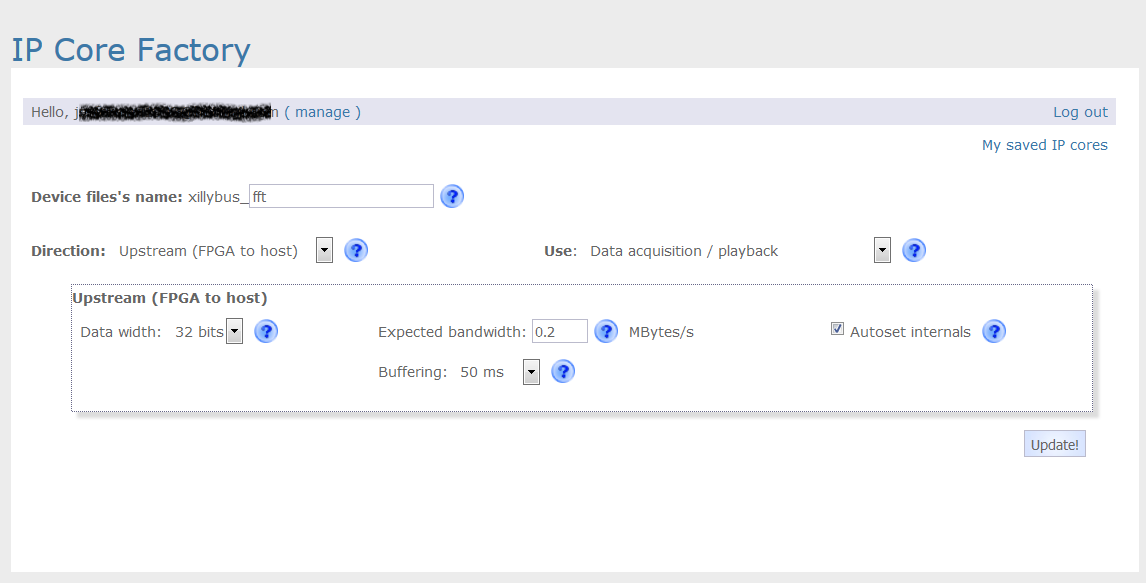 [Speaker Notes: 3 filtros:
 Paso bajo
 Paso banda
 Paso alto]
42
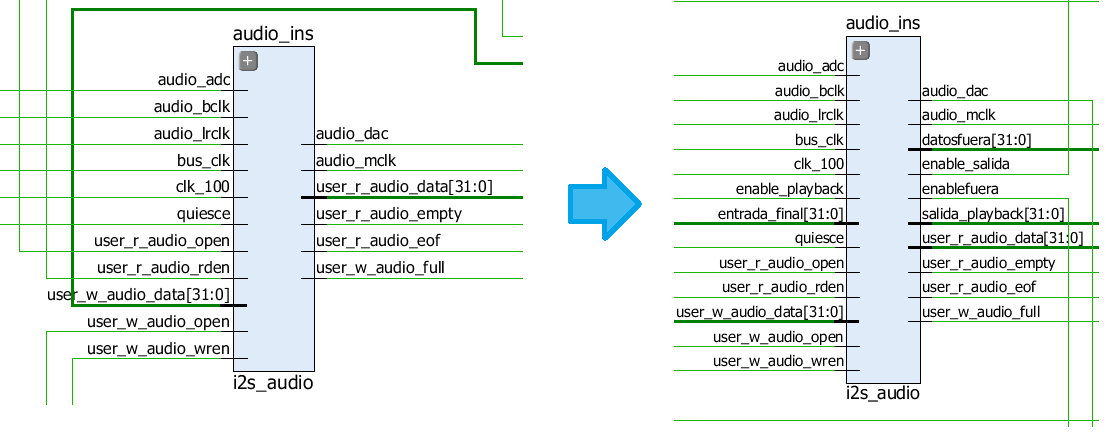 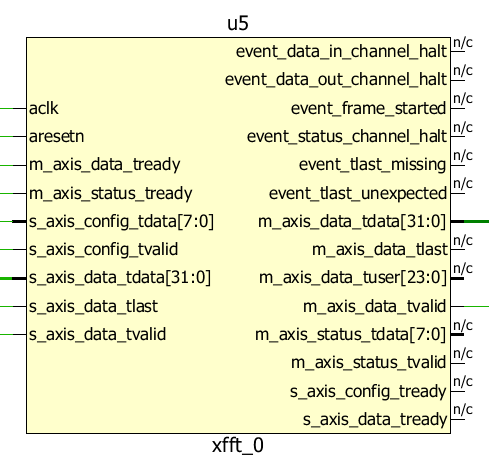 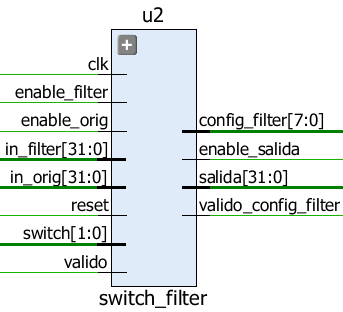 [Speaker Notes: 3 filtros:
 Paso bajo
 Paso banda
 Paso alto]
43
Desarrollo de la aplicación
Ancho de banda y latencia